Measurement of the electromagnetic dipole moments of the 𝝠 baryons at LHCb
EDMs: complementary experiments and theory connections
ECT* Trento, 07/03/2024

Giorgia Tonani
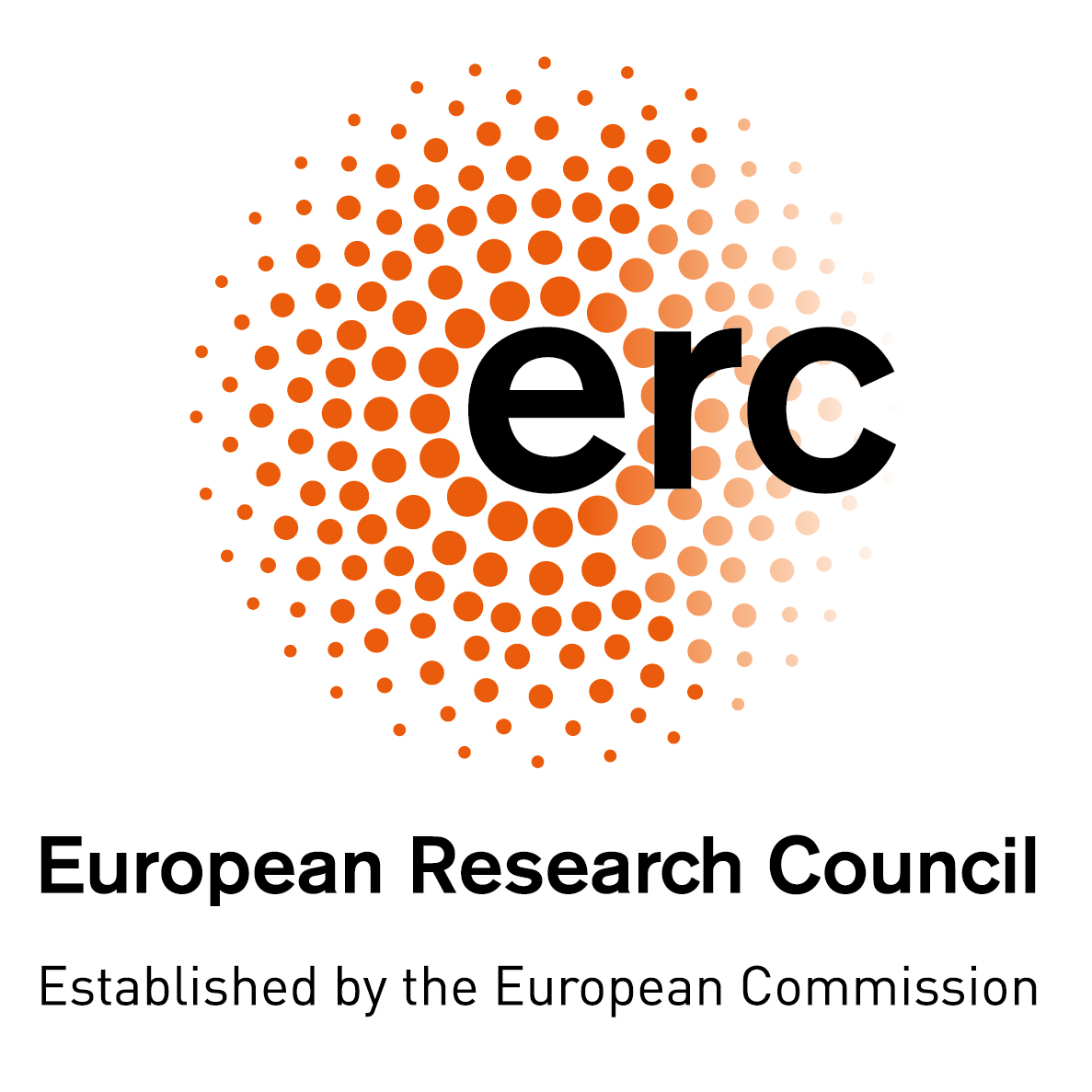 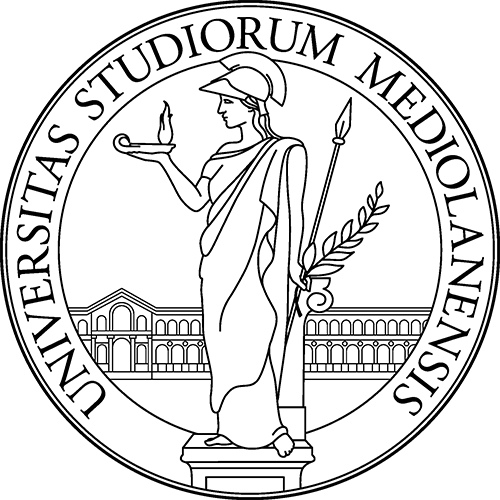 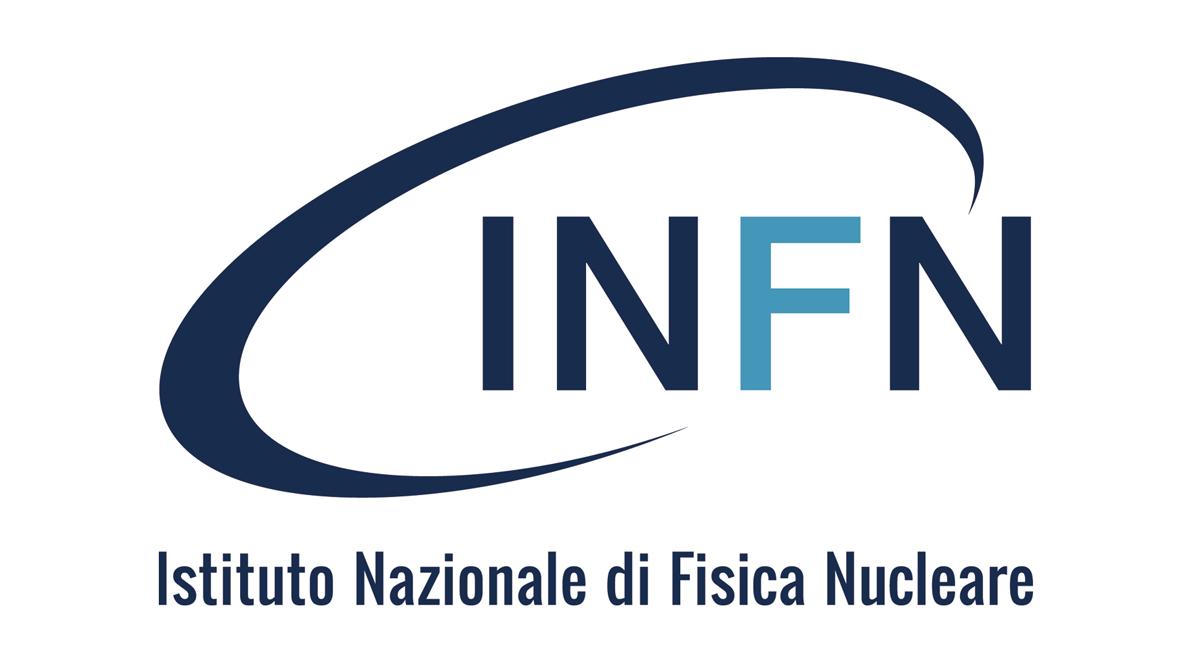 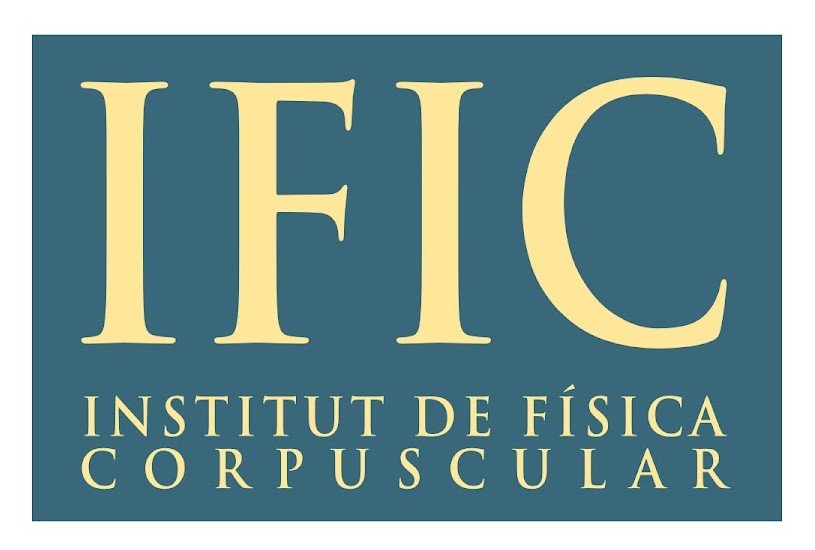 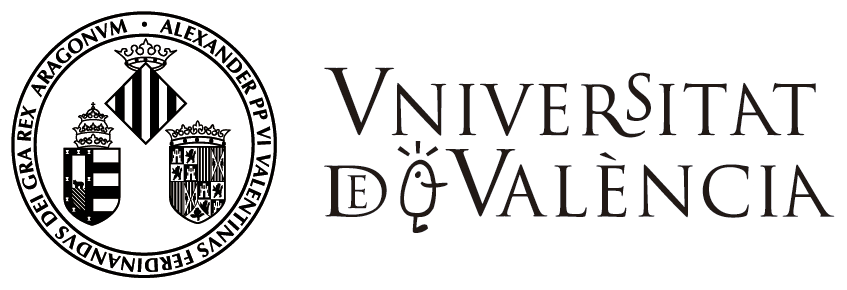 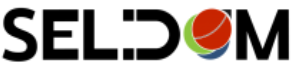 The 𝝠 baryon
𝝠 baryon identity: 
quark model u d s, 
mass m = 1115.683 ± 0.006 MeV, 
mean lifetime 𝝉 = (2.632 ± 0.020) x 10-10 s
spin ½

𝝠 baryon decays:
𝝠 → p 𝜋- 64%
𝝠 → n 𝜋0 36%
𝝠 → p 𝜋-
Decay parameter 𝜶 of the 𝝠 baryon has recently been measured by BESIII [1]

𝜶𝝠 = 0.757 ± 0.011 ± 0.008

in disagreement with the previous word average (2018) [2]

𝜶𝝠 = 0.642 ± 0.013
[1] Nature Phys. 15 (2019) 631-634  [2] Particle Data Group, Review of particle physics, Phys. Rev.D98 (2018) 030001
Giorgia Tonani                                                            07/03/2024                                                                                    1
𝝠 electromagnetic dipole moments: why?
In a quantum system, for spin ½ particles:
Electric dipole moment (EDM)

SM prediction (from neutron EDM): EDM < 10−26 e cm [1] → sensitive to physics Beyond the Standard Model at the current experimental sensitivity
Magnetic dipole moment (MDM)



MDM measurement of particle and anti-particle → CPT invariance test: never performed for 𝝠 baryons


MDM measurement → experimental test of low-energy QCD models, related to non-perturbative QCD dynamics + sensitive to internal baryon dynamics [2]
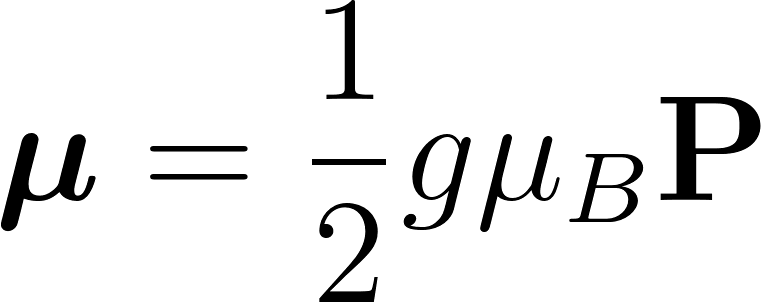 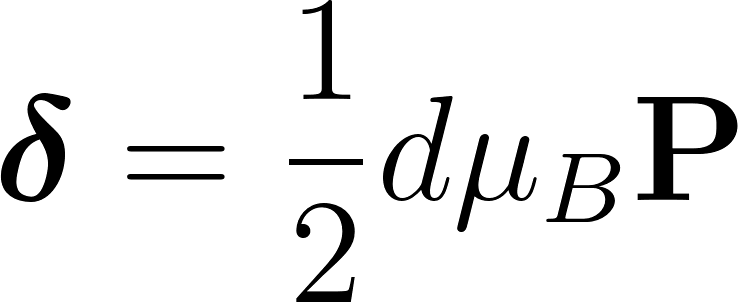 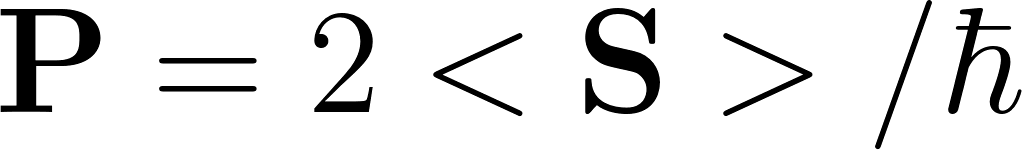 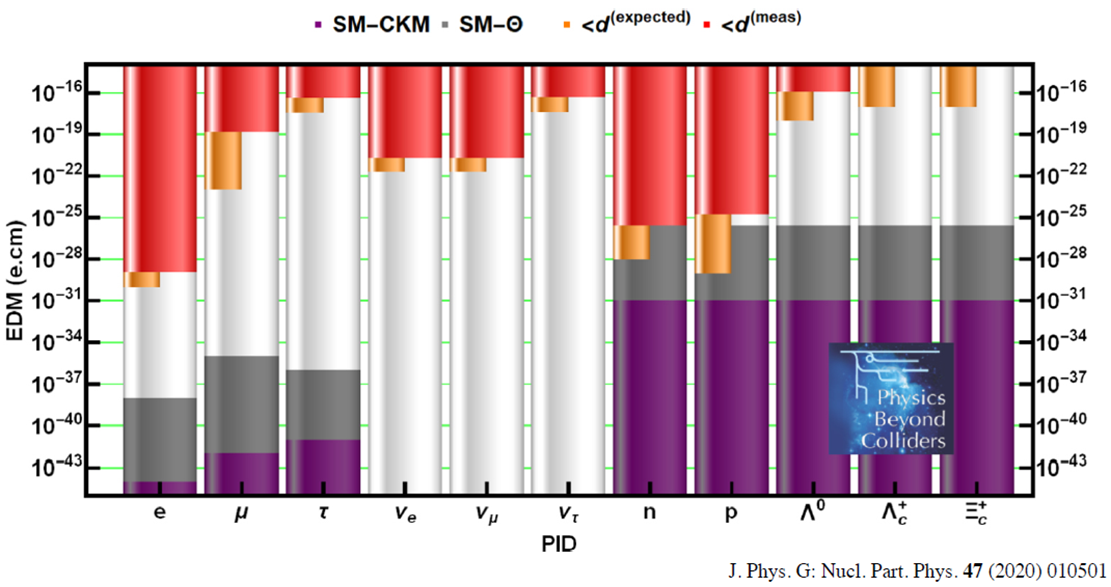 [1] Phys. Lett. B 291 (1992) 293
[2]  Eur. Phys. J. C (2017) 77:181
Giorgia Tonani                                                            07/03/2024                                                                                    2
[1] Phys. Rev. Lett., 2:435–436, May 1959
𝝠 electromagnetic dipole moments: how?
METHOD: spin polarization precession in a magnetic field
Dynamics of spin in an external magnetic field given by the T-BMT equations [1], in the lab  frame:
MAGNET
π-
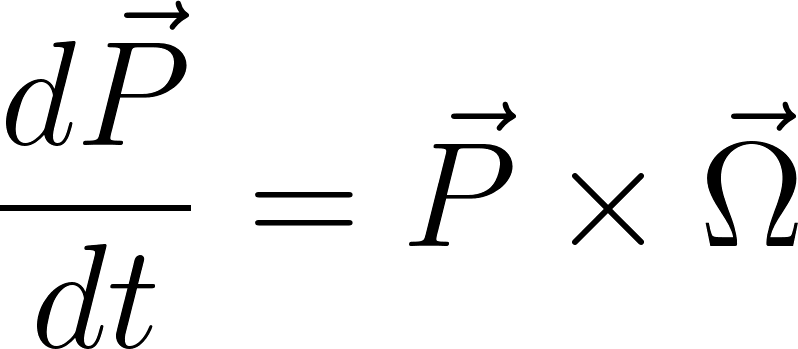 p
𝝠
𝝠 baryons are neutral particles, assuming E = 0 (as in LHCb detector)
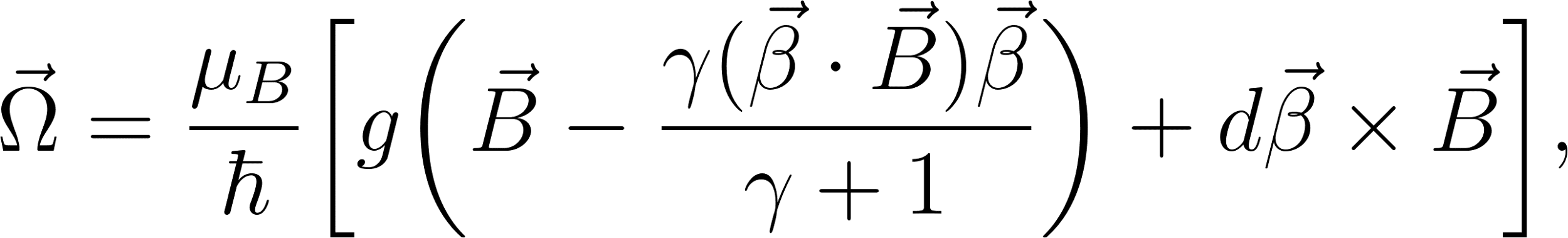 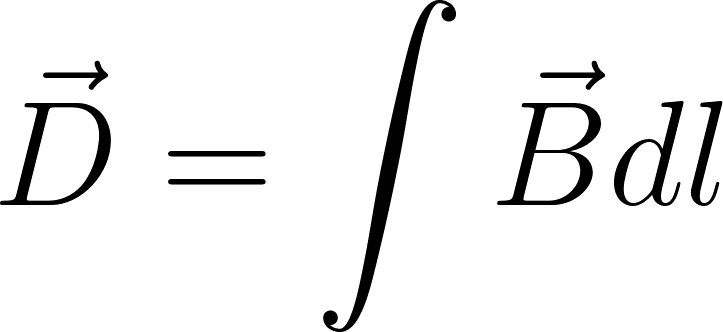 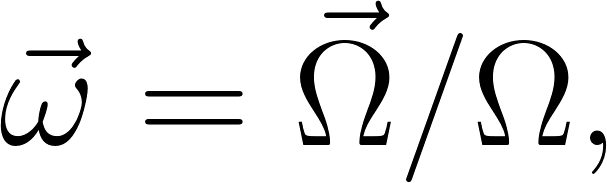 In terms of flight length (l)
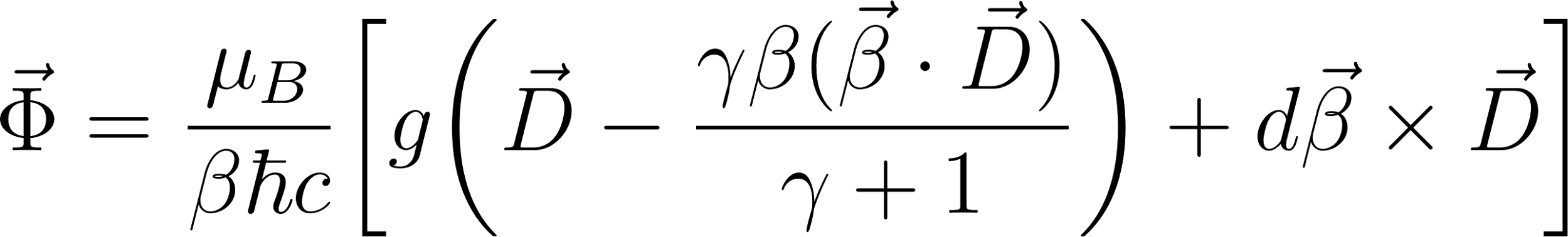 T-BMT equation of motion:
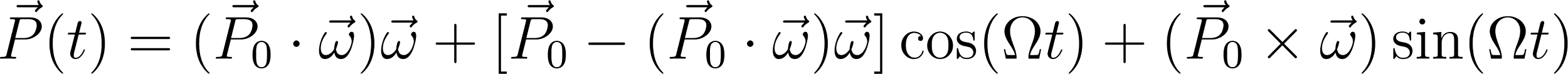 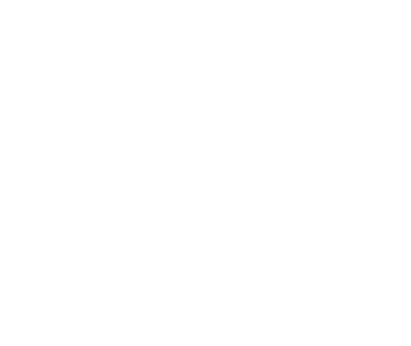 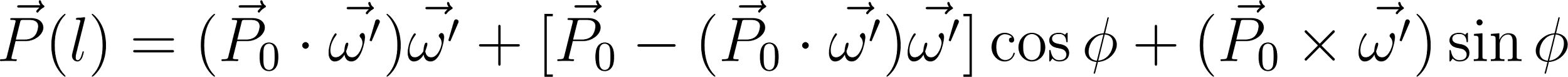 Giorgia Tonani                                                            07/03/2024                                                                                    3
𝝠 electromagnetic dipole moments: how?
METHOD: spin polarization precession in a magnetic field
Dynamics of spin in an external magnetic field given by the T-BMT equations
y
π-
Ingredients:
source of polarized             
     and 
magnetic field
detector
MAGNET
z
p
𝝠
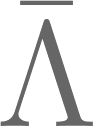 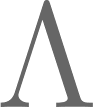 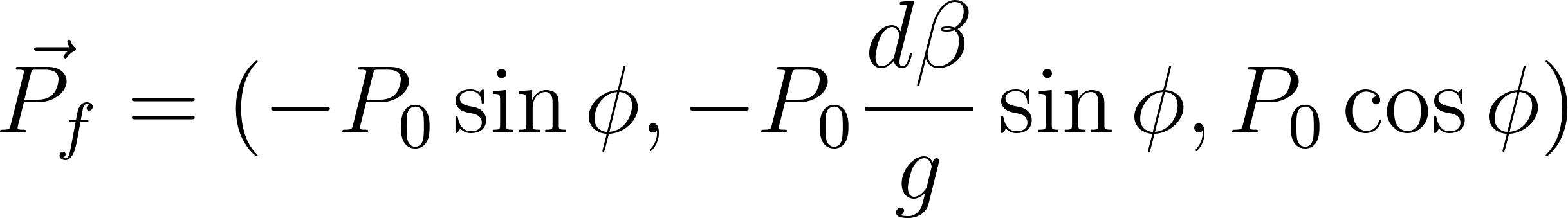 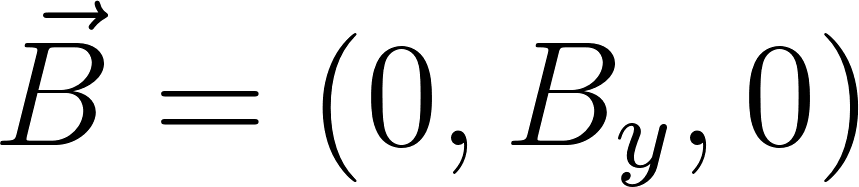 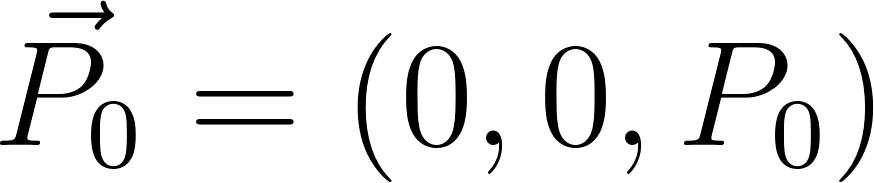 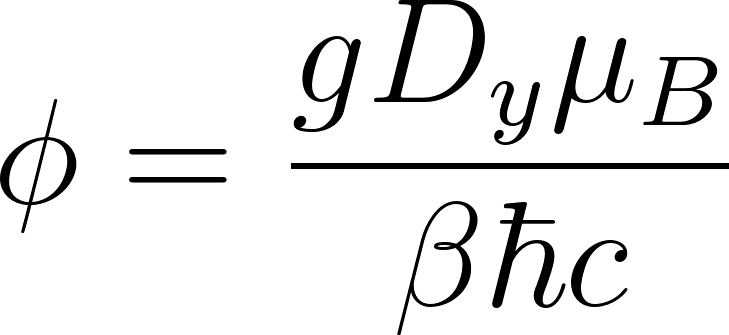 Precession angle:
Sensitivity: 𝝈 ∝
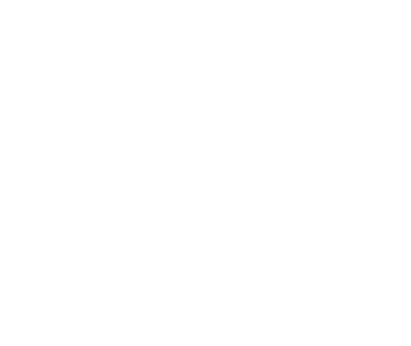 [1] Eur. Phys. J. C (2017) 77:181
Giorgia Tonani                                                            07/03/2024                                                                                    4
Polarization measurement
Polarization extracted from the angular distribution of the proton in the 𝝠 rest frame (𝝠 → p 𝜋-: ½ → ½ 0) [1]
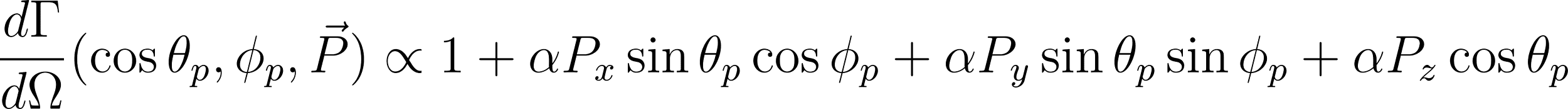 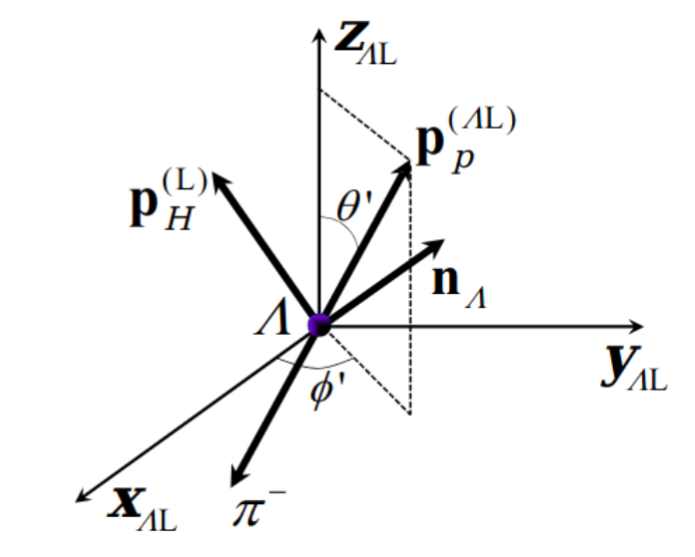 𝜶: decay asymmetry parameter, fixed from world average

                 : helicity angles of the proton in the 𝝠 rest frame
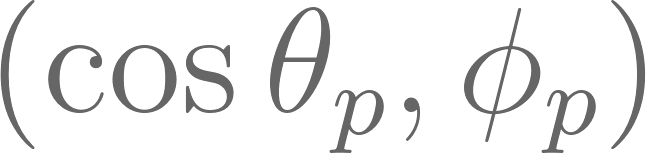 [1] J. D. Richman, Calif. Inst. Technol., Pasadena, CA, 1984
Giorgia Tonani                                                            07/03/2024                                                                                   5
State of the art
Fermilab, 1981 [1,2]
Fixed target p-Be 
strong production: Λ polarization normal to the production plane
p ~ 60-250 GeV/c → decay length of 10 m and precession angle of 150°
D max 15 Tm
   P0 ~ 8% ,     not polarized
~ 3 x 106 signal events
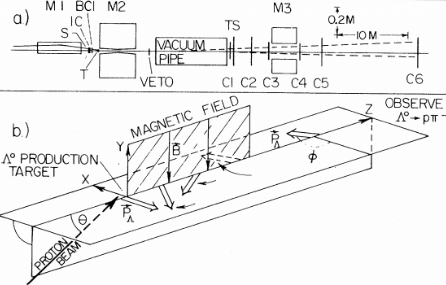 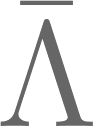 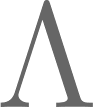 Current Λ EDM limit: Λ EDM < 1.5 x 10 -16 ecm with 95% C.L.
Current measured Λ MDM: 0.613 ± 0.004 μN
Performed with the old value of the 𝜶 parameter need to be updated with the new one and improved!
[1] P. Skubic et al., Phys. Rev.D18(1978) 3115 [2]L. Pondrom et al., Phys. Rev. D23 (1981) 814
Giorgia Tonani                                                            07/03/2024                                                                                   6
Measurement at LHCb
Sensitivity: 𝝈 ∝
Ingredients:
Source of polarized     and   : 
weak production from b- and c-baryons decays 
→ possibility to access P0~ 100% → factor 10 in sensitivity
equal production of     and     baryons
Precession angle: 45°

Magnetic field: dipole magnet, D ~ 4 Tm, precision ~ 4 10-4

Detector: LHCb experiment
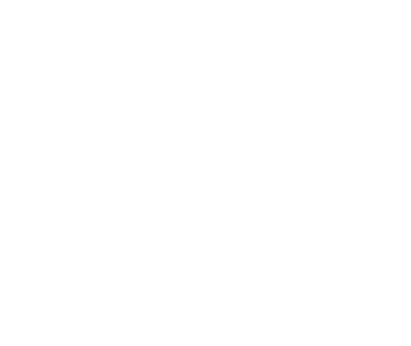 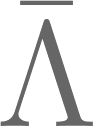 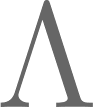 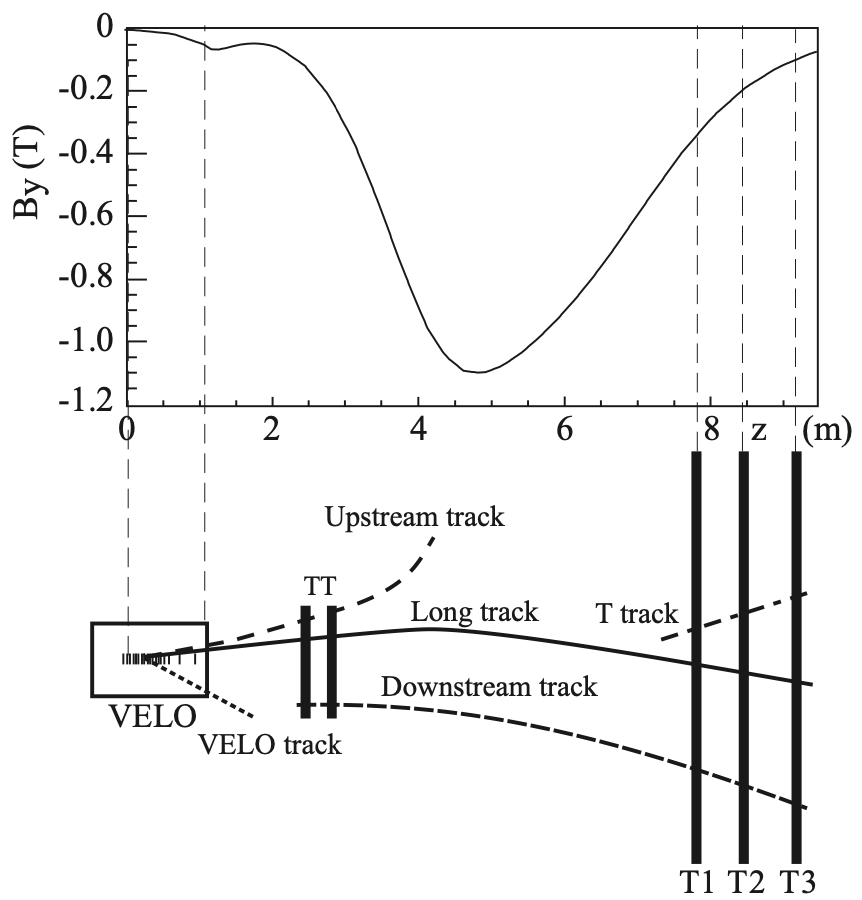 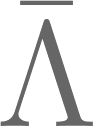 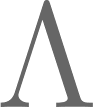 [1] Eur. Phys. J. C (2017) 77:181
Giorgia Tonani                                                            07/03/2024                                                                                    7
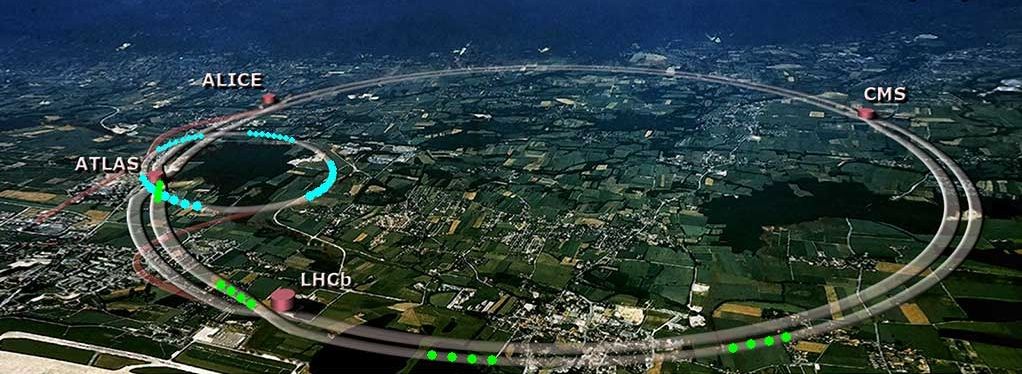 LHCb experiment
General-purpose single-arm forward spectrometer [1]
Pseudorapidity range 2 < 𝜂 < 5
Optimized to study particles containing b and c quarks
Tracking system
Particle Identification system
Fully software trigger
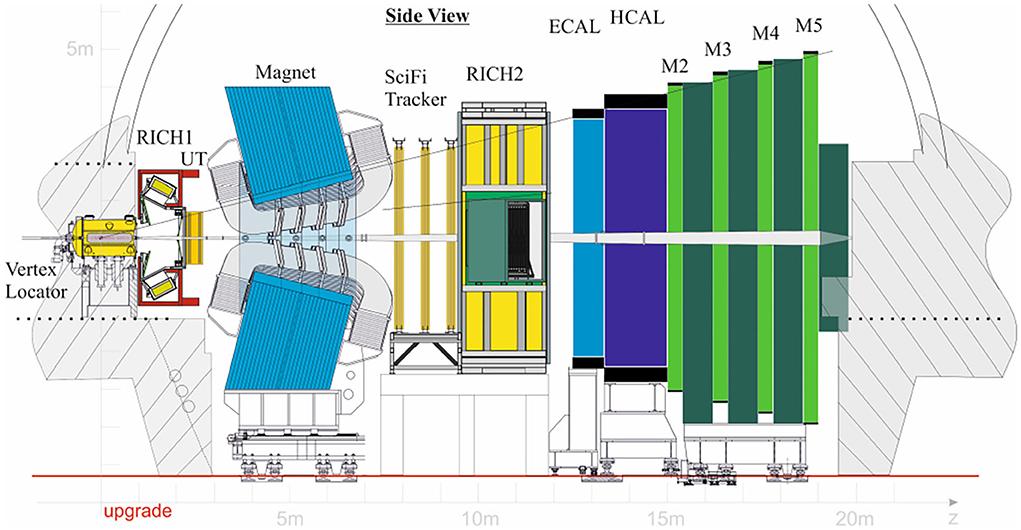 [1] LHCb Detector Performance, Int.J.Mod.Phys.A 30 (2015) 07, 1530022
Giorgia Tonani                                                            07/03/2024                                                                                   8
Source of polarised 𝝠 baryons: topologies
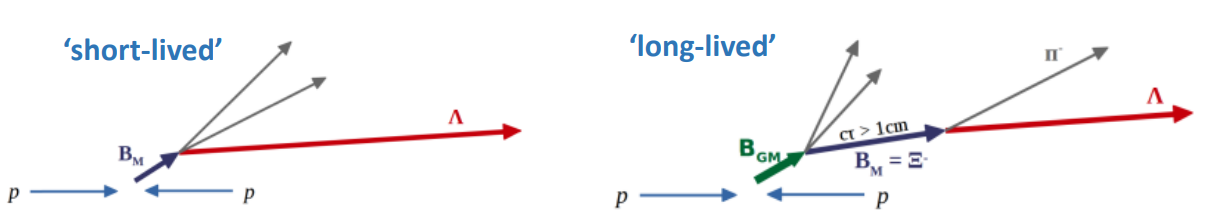 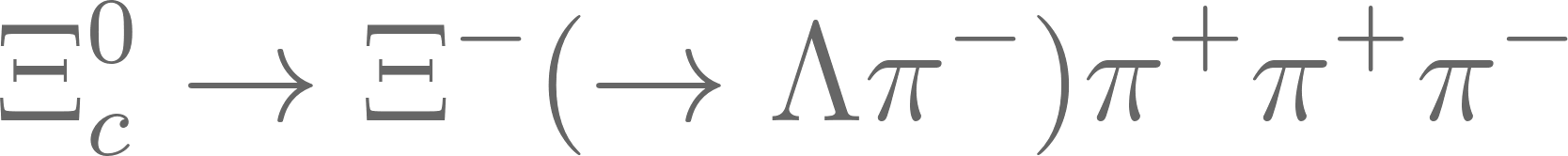 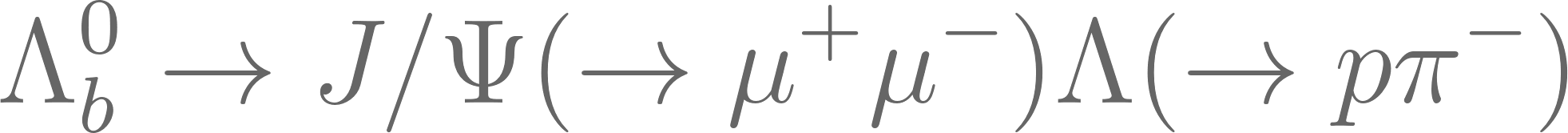 Produced N𝝠 = 1.2 106  / fb-1
Produced N𝝠 = 24 1010 / fb-1
We need to take into account the geometric acceptance, the trigger and reconstruction efficiencies
Giorgia Tonani                                                            07/03/2024                                                                                   9
First measurement
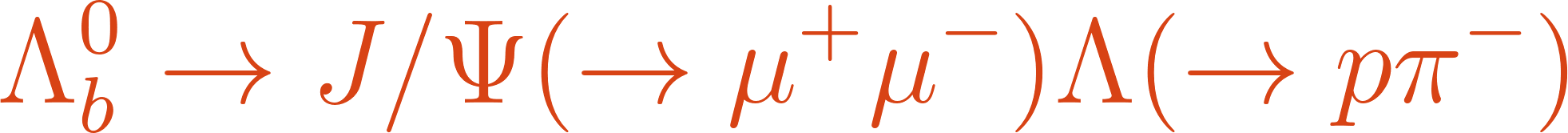 Two body decay, with 100% initial polarization (P0) of the 𝝠 baryon already measured by LHCb and ATLAS collaborations [1], [2].

Efficient trigger on J/Ѱ→𝝁+ 𝝁-, already available during Run 1 and 2 (LHCb Run 1: 2011-2012 3 fb-1    +  LHCb Run 2: 2015-2018 6 fb-1)

Analysis ongoing to perform a first proof of principle measurement

Expected to reach a sensitivity comparable to the current experimental best limits on EDM and MDM
[1] LHCb collab, J. High Energ. Phys. 2020, 110 (2020)https://doi.org/10.48550/arXiv.2004.10563
[2] ATLAS Collaboration, Phys. Rev. D, 89:092009, May 2014
Giorgia Tonani                                                            07/03/2024                                                                                  10
Electromagnetic dipole moments: experimental method
strange
Polarization precession in electromagnetic field: Λ at LHCb experiment
𝝠b → J/𝜓(𝝁+ 𝝁-)𝝠(pπ-)
T1      T2    T3
MAGNET
π-
x [m]
UT
B
1
𝝁+
𝝠
VELO
p
J/𝜓
𝝁-
-1
INITIAL POLARIZATION P0
z [m]
1                                                        5                                                                     10
[1] Eur. Phys. J. C (2017) 77:181
Giorgia Tonani                                                            07/03/2024                                                                                   11
Electromagnetic dipole moments: experimental method
strange
Polarization precession in electromagnetic field: Λ at LHCb experiment
𝝠b → J/𝜓(𝝁+ 𝝁-)𝝠(pπ-)
T1      T2    T3
MAGNET
π-
x [m]
TT
B
p
1
𝝠
𝝁+
VELO
J/𝜓
𝝁-
-1
FINAL
POLARIZATION Pf
INITIAL POLARIZATION P0
z [m]
1                                                        5                                                                     10
[1] Eur. Phys. J. C (2017) 77:181
Giorgia Tonani                                                            07/03/2024                                                                                   11
Giorgia Tonani                                                                                                                                                                   3
Track reconstruction in LHCb
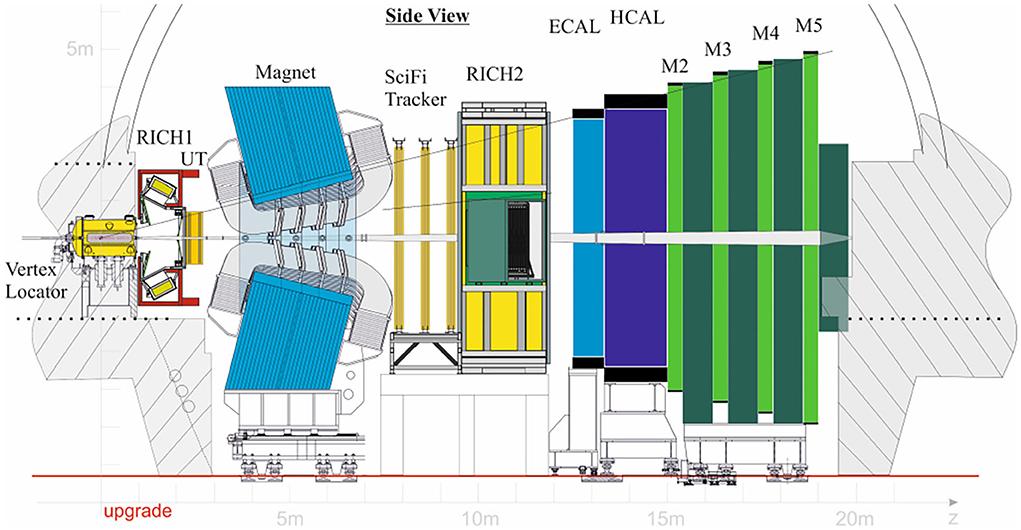 Need to reconstruct particles downstream of the magnetic field 

Use of T tracks → experimental challenge: 
developed new ad-hoc reconstruction techniques
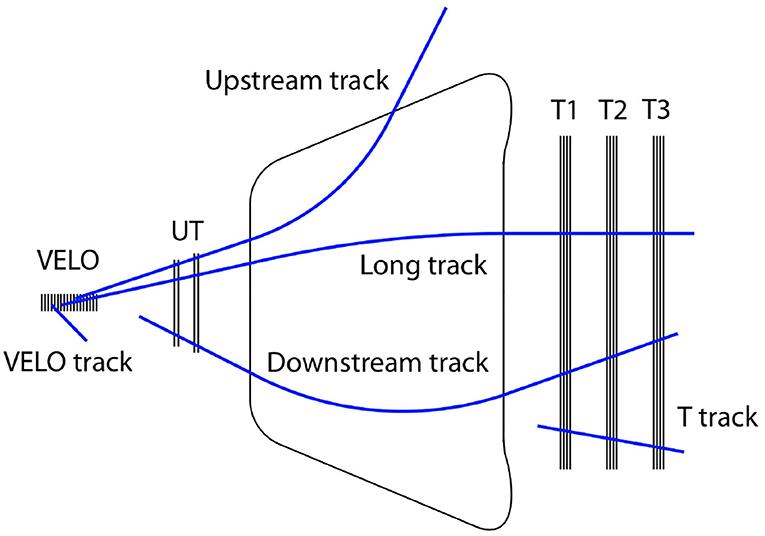 Giorgia Tonani                                                            07/03/2024                                                                                  12
T tracks reconstruction
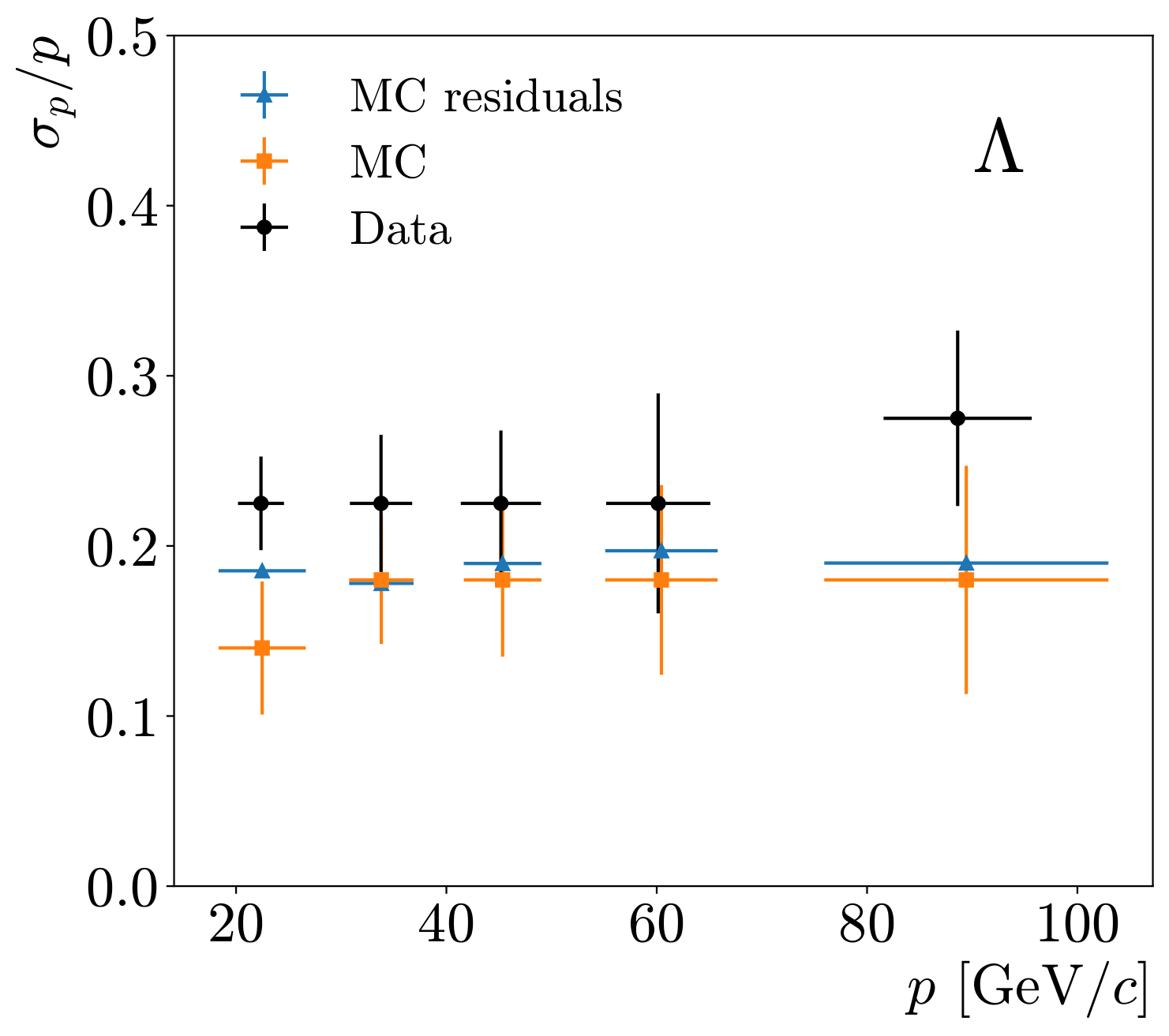 Reconstruction challenges linked to
low magnetic field
few tracking stations

poor momentum resolution of ~20% (0.5-1% for Long tracks)
[1] LHCb Collab, CERN-LHCb-DP-2022-001
Giorgia Tonani                                                            07/03/2024                                                                                  13
Improvement of the momentum resolution
bottom-up decay tree fit via a ‘leaf-by-leaf‘ approach
Not in scale
p
π
Velo                     TT                                               T1       T2    T3
Giorgia Tonani                                                            07/03/2024                                                                                  14
Improvement of the momentum resolution
bottom-up decay tree fit via a ‘leaf-by-leaf‘ approach
Not in scale
p
π
Velo                     TT                                               T1       T2    T3
Giorgia Tonani                                                            07/03/2024                                                                                  14
Improvement of the momentum resolution
bottom-up decay tree fit via a ‘leaf-by-leaf‘ approach
Not in scale
μ-
μ+
p
π
Velo                     TT                                               T1       T2    T3
Giorgia Tonani                                                            07/03/2024                                                                                  14
Improvement of the momentum resolution
bottom-up decay tree fit via a ‘leaf-by-leaf‘ approach
Decay Tree Fitter algorithm [1]:

Complete decay chain fitted simultaneously

Possibility to fix mass and primary vertex constraints
Not in scale
μ-
μ+
p
J/ψ
Λ0b
Λ
π
Velo                     TT                                               T1       T2    T3
[1] Hulsbergen W. Nuclear Instruments and Methods in Physics Research Section A, Volume 552, Issue 3, p. 566-575
Giorgia Tonani                                                            07/03/2024                                                                                  14
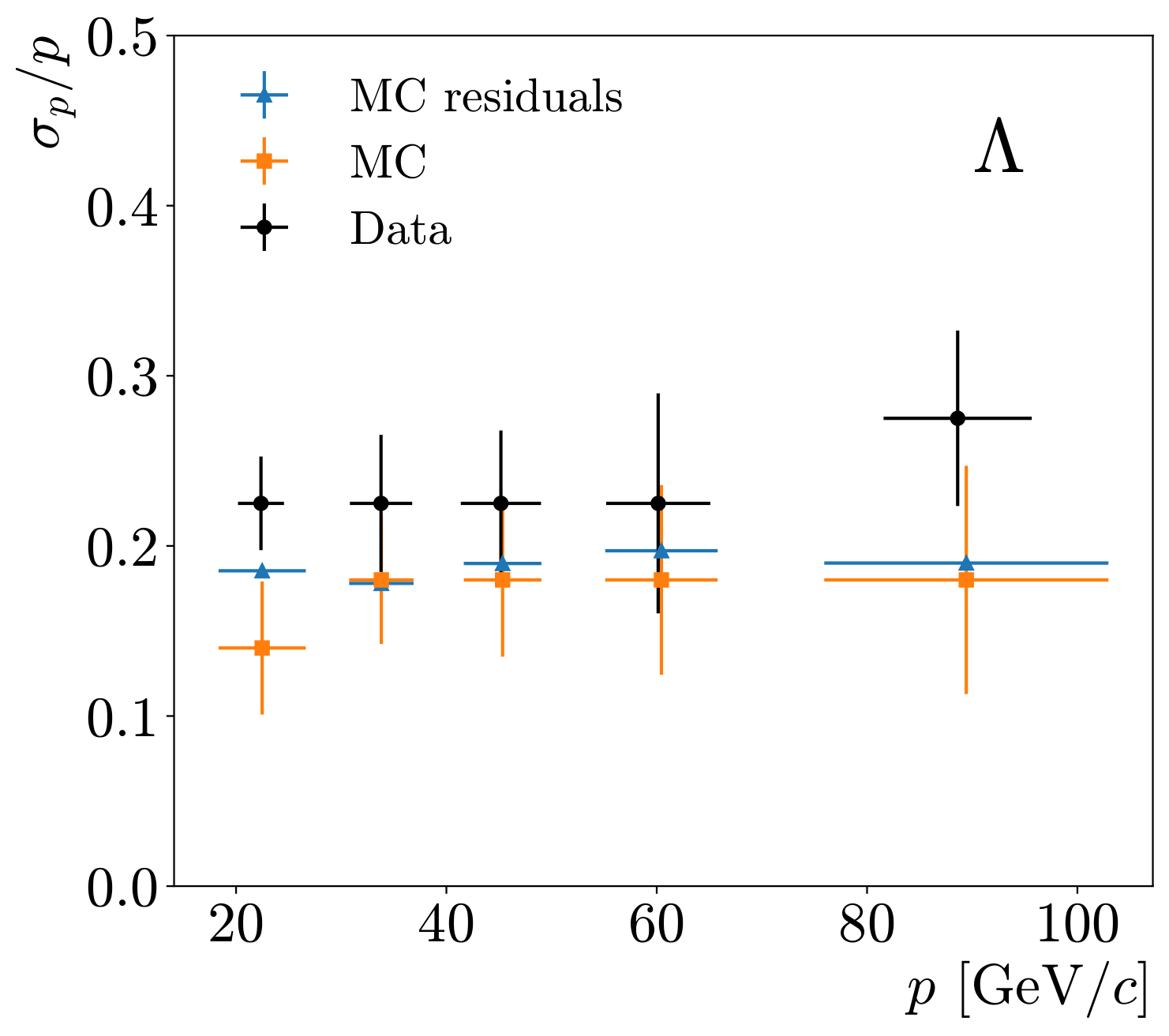 T tracks reconstruction
poor momentum resolution of ~20% (0.5-1% for Long tracks)




Resolution improvement using DTF: ~4.5%


On data we have about a factor 5 improvement
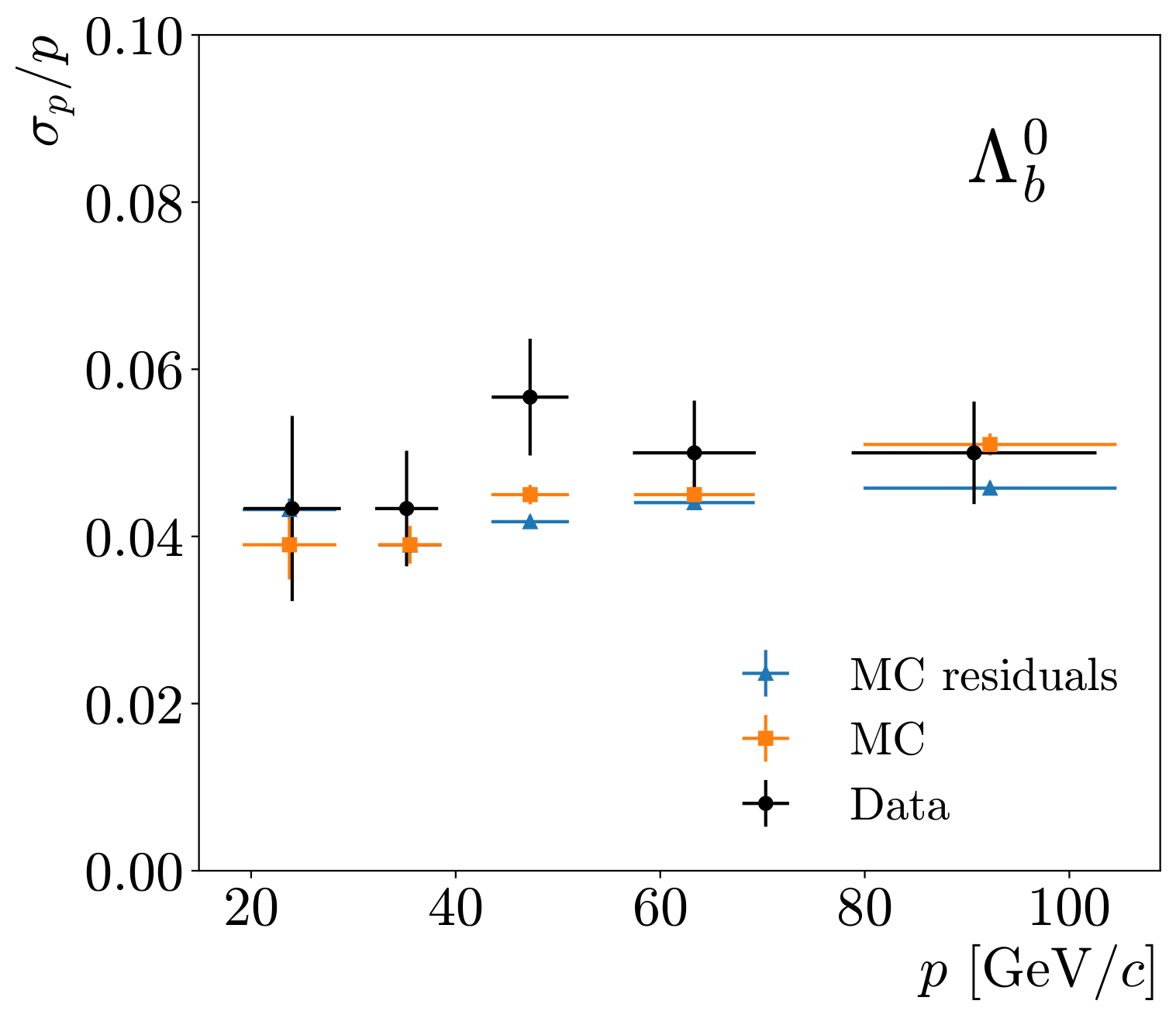 DTF
Giorgia Tonani                                                            07/03/2024                                                                                  15
T tracks reconstruction
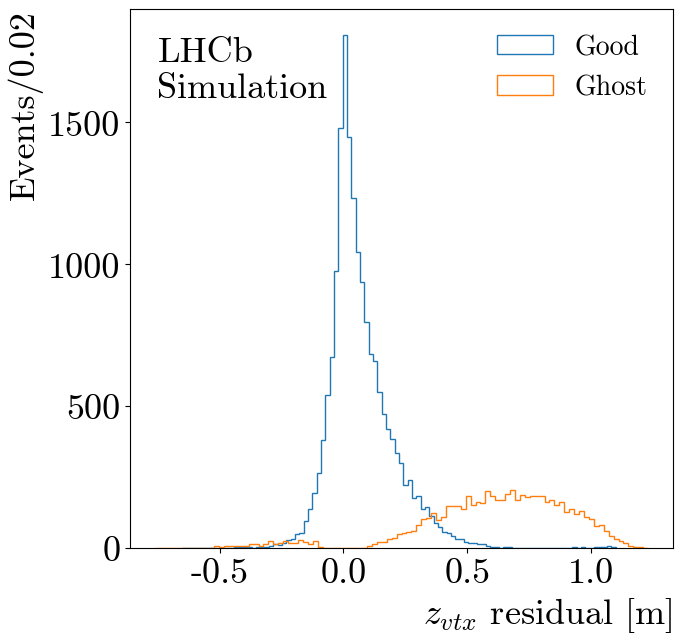 Reconstruction challenges linked to
low magnetic field
few tracking stations

poor momentum resolution of ~20% (0.5-1% for Long tracks)

vertex reconstruction resolution of 10 cm (100 μm for Long tracks)
Giorgia Tonani                                                            07/03/2024                                                                                  16
T tracks reconstruction
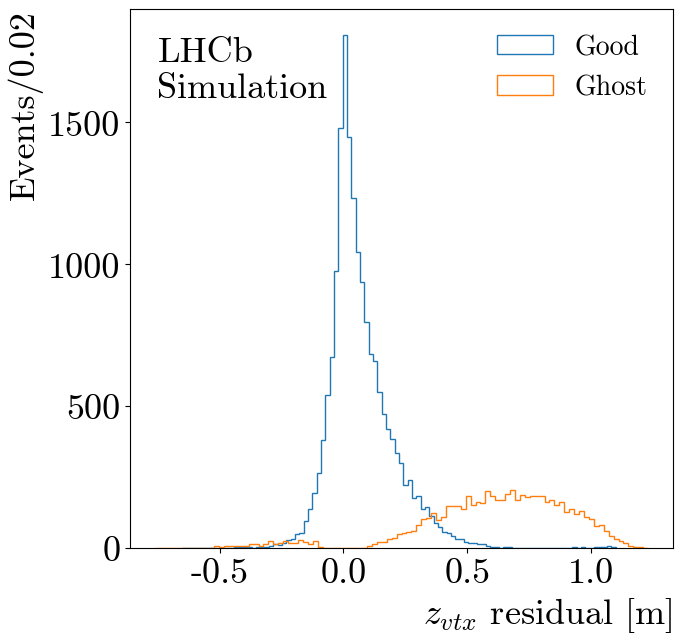 Reconstruction challenges linked to
low magnetic field
few tracking stations

poor momentum resolution of ~20% (0.5-1% for Long tracks)

vertex reconstruction resolution of 10 cm (100 μm for Long tracks)

closing-track topology for Λ baryons (Ghost vertex)
Giorgia Tonani                                                            07/03/2024                                                                                  16
“Ghost vertices” and closing-track topology
low Q-value → small opening angle

poor momentum resolution

Standard vertexing algorithm cannot discriminate between the true and ghost vertex
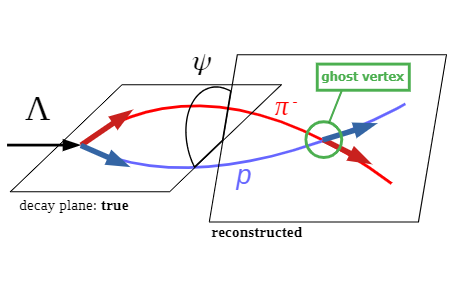 Giorgia Tonani                                                            07/03/2024                                                                                  17
Giorgia Tonani                                                                                                                                                                   14
Identifying ghosts with a BDT
CatBoost Classifier 

Trained with variable related to the topology: vertices and momenta

AUC = 0.84

After applying the BDT cut: from 30% to 6% of ghosts in the test set
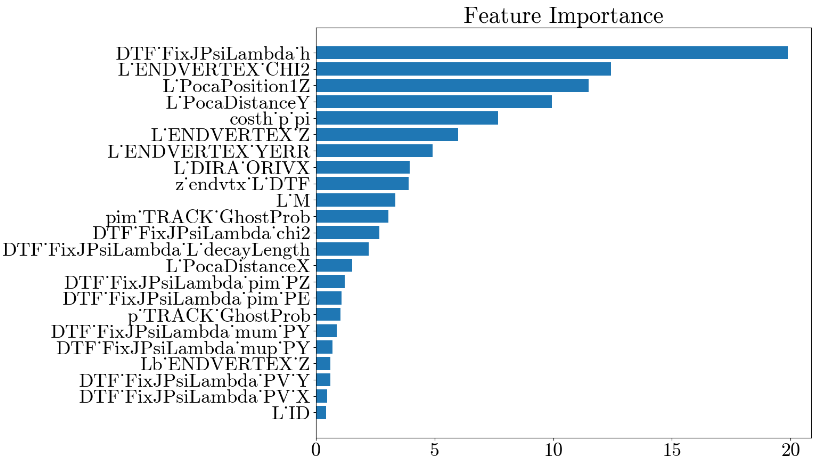 Giorgia Tonani                                                            07/03/2024                                                                                 18
Giorgia Tonani                                                                                                                                                                   19
Removing ghosts with a BDT
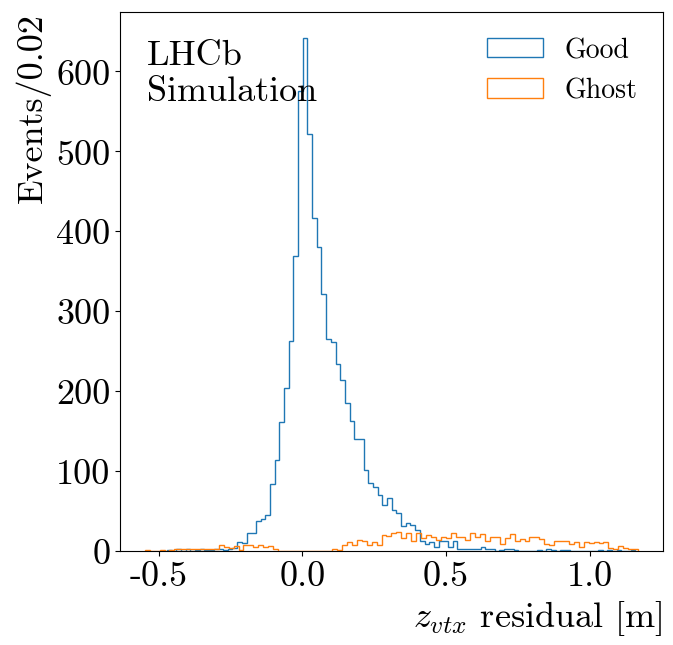 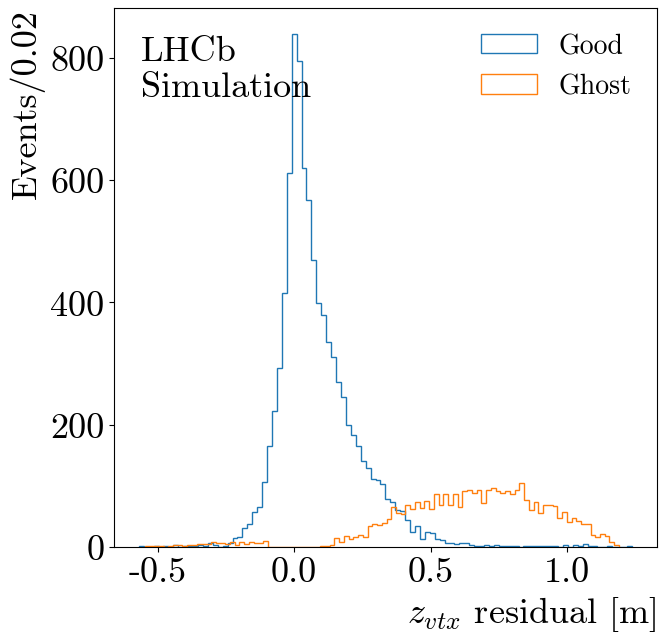 30%
6%
After BDT
Giorgia Tonani                                                            07/03/2024                                                                                 19
Giorgia Tonani                                                                                                                                                                   19
Signal candidates
Core mass resolutions of 7.7 ± 0.4 and 74.4 ± 0.6 MeV/c2 for 𝝠 and 𝝠b0 respectively




Samples of 9056 𝝠b0 → J/𝜓 𝝠 signal events reconstructed
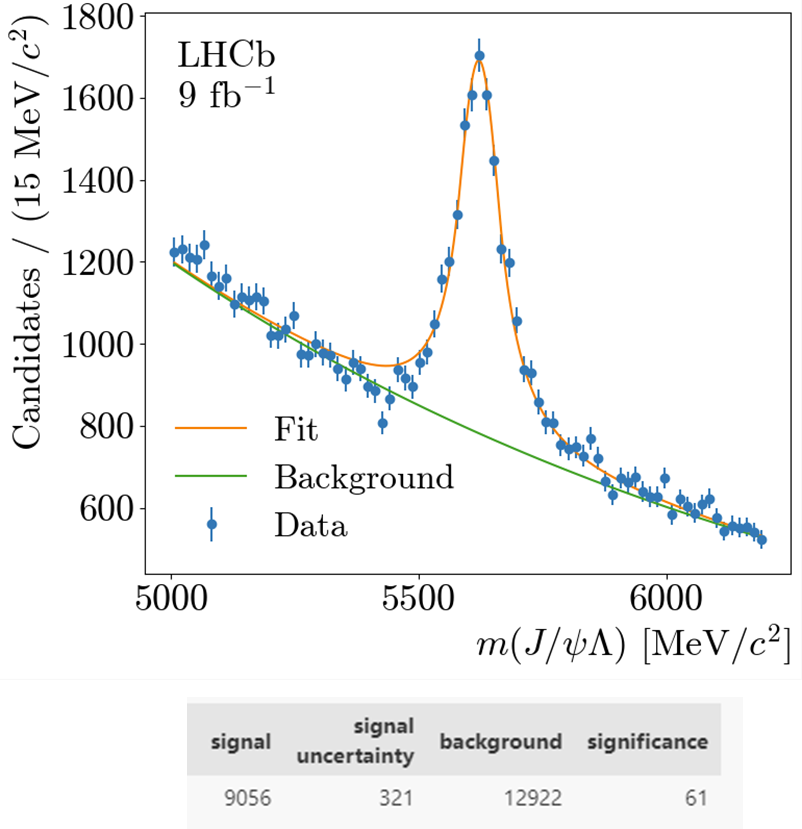 Giorgia Tonani                                                            07/03/2024                                                                                 20
Giorgia Tonani                                                                                                                                                                   3
Background rejection improvement
No Particle IDentification information available for T tracks → protons and pions misidentification cross-fed background


Possibility to improve the Ks0 background rejection with 
        PID information addition


PID currently added exploiting RICH2 subdetector, new results with PID are not shown in this presentation
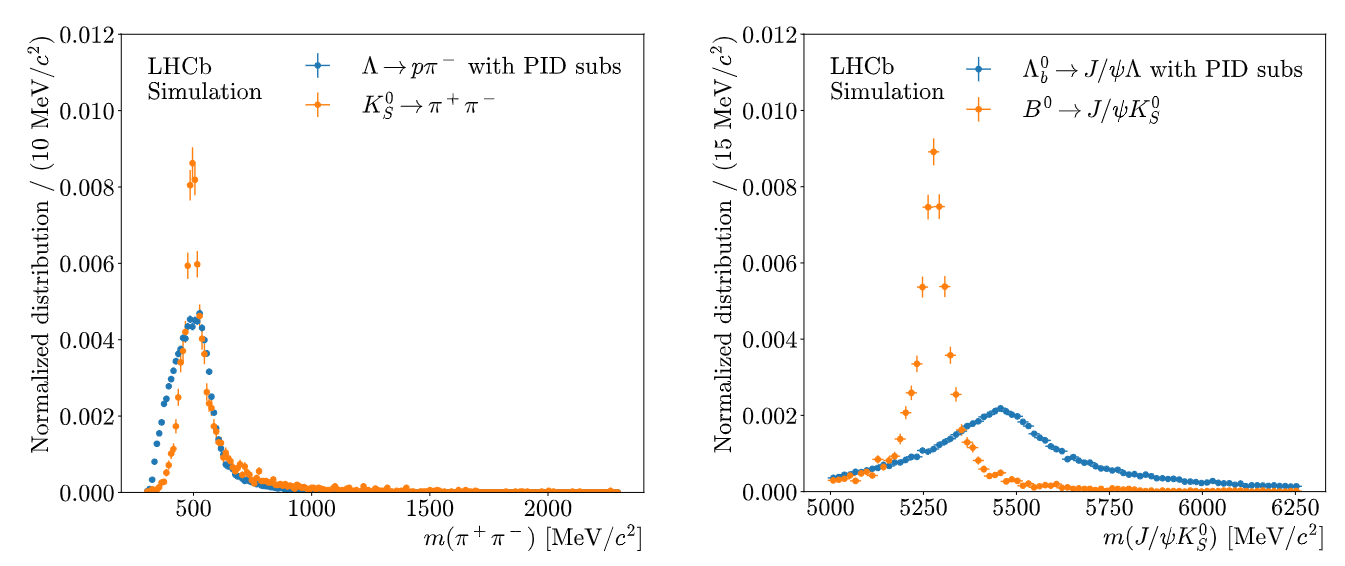 Giorgia Tonani                                                            07/03/2024                                                                                 21
Sensitivity to the final measurement
Angular resolution


flight distance resolution → vertex resolution


statistics
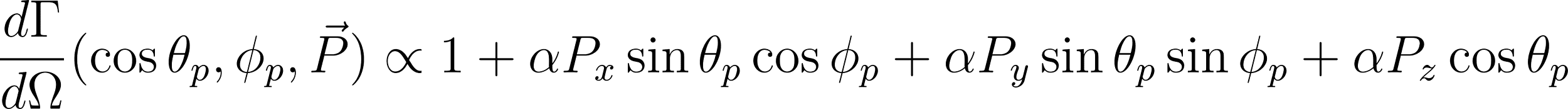 Spin precession
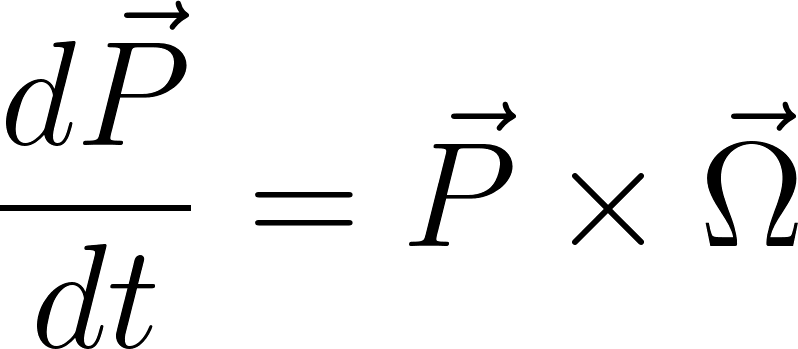 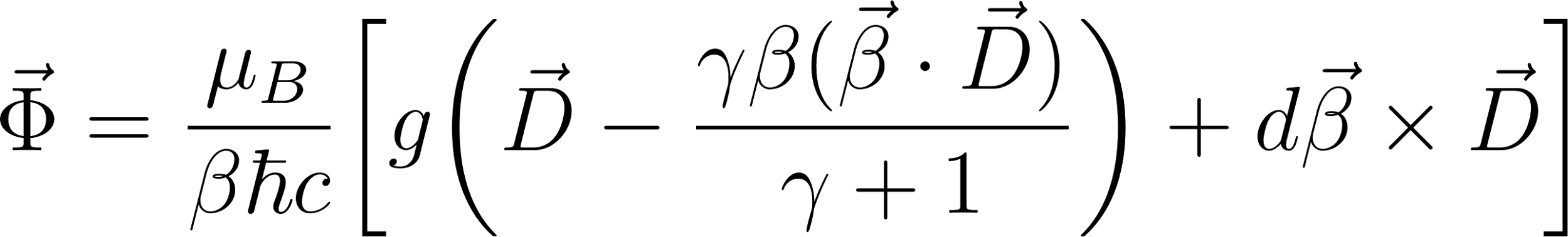 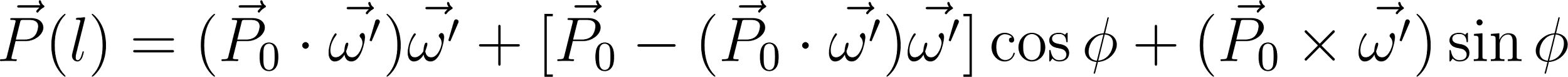 Giorgia Tonani                                                            07/03/2024                                                                                22
Giorgia Tonani                                                                                                                                                                   12
Angular resolution
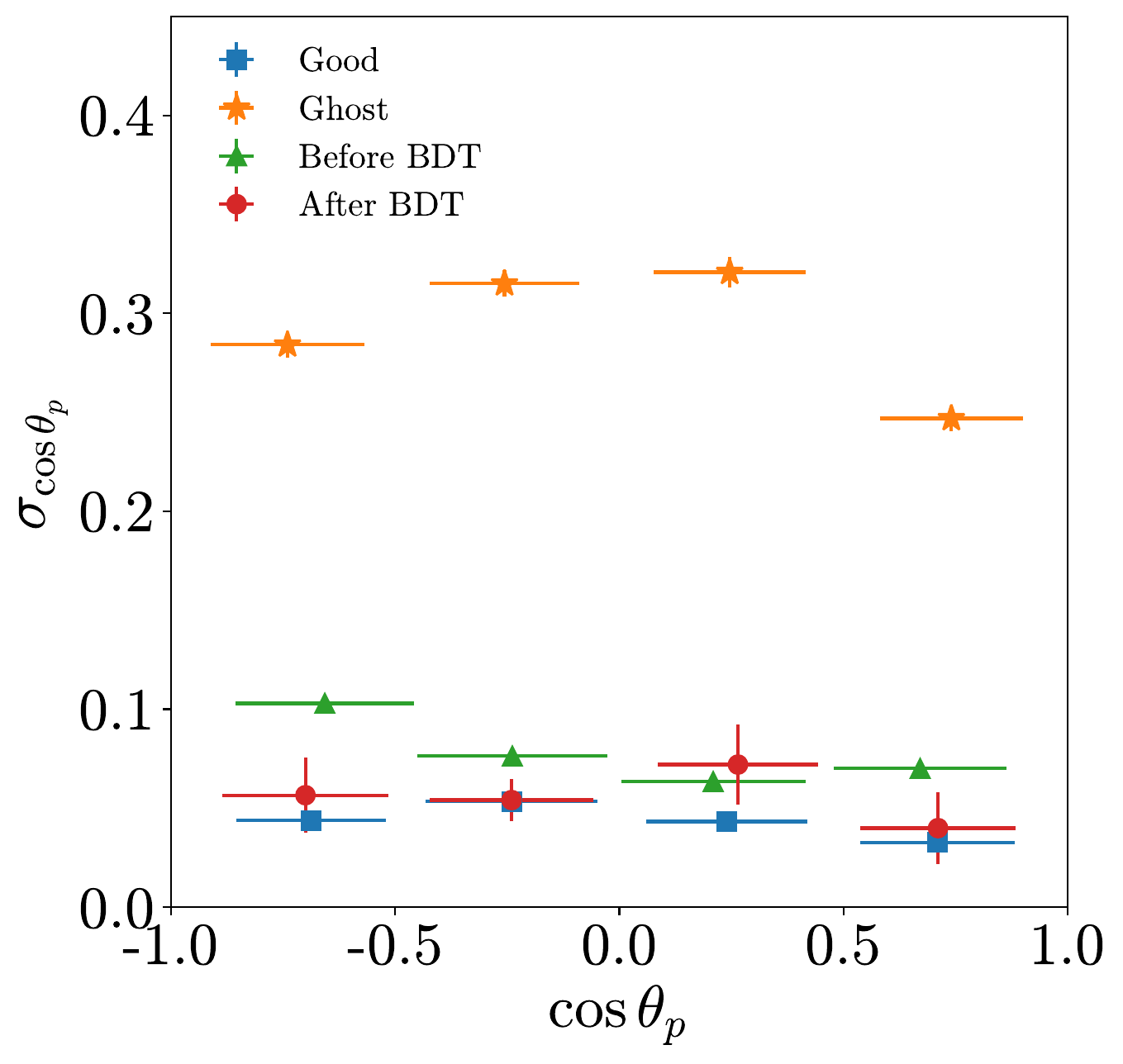 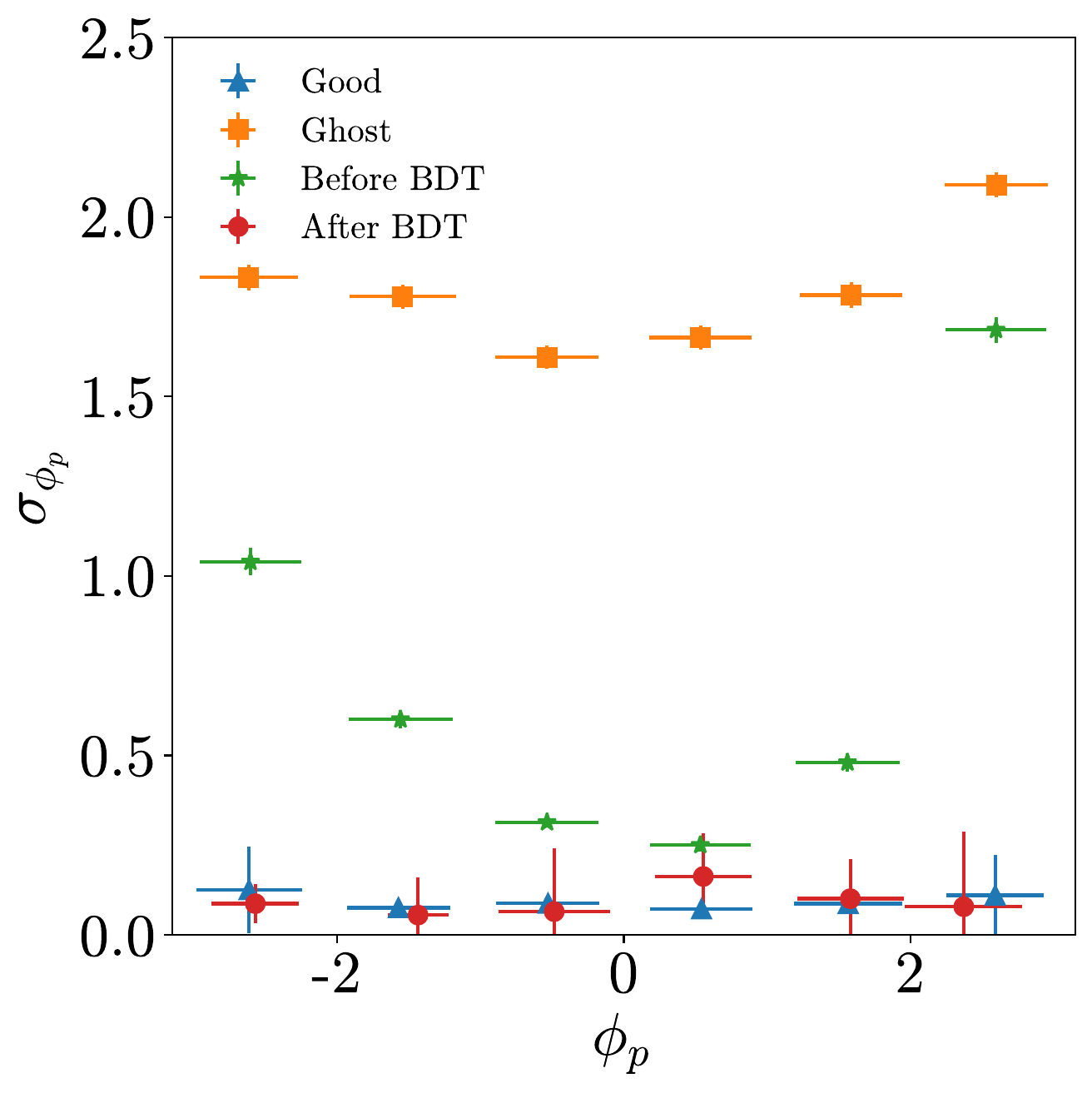 LHCb
Simulation
LHCb
Simulation
The angular resolution is affected by the “ghost vertex”

Improved resolution after the ghost removal with the BDT algorithm
Giorgia Tonani                                                            07/03/2024                                                                                 23
Giorgia Tonani                                                                                                                                                                   13
Vertex resolution
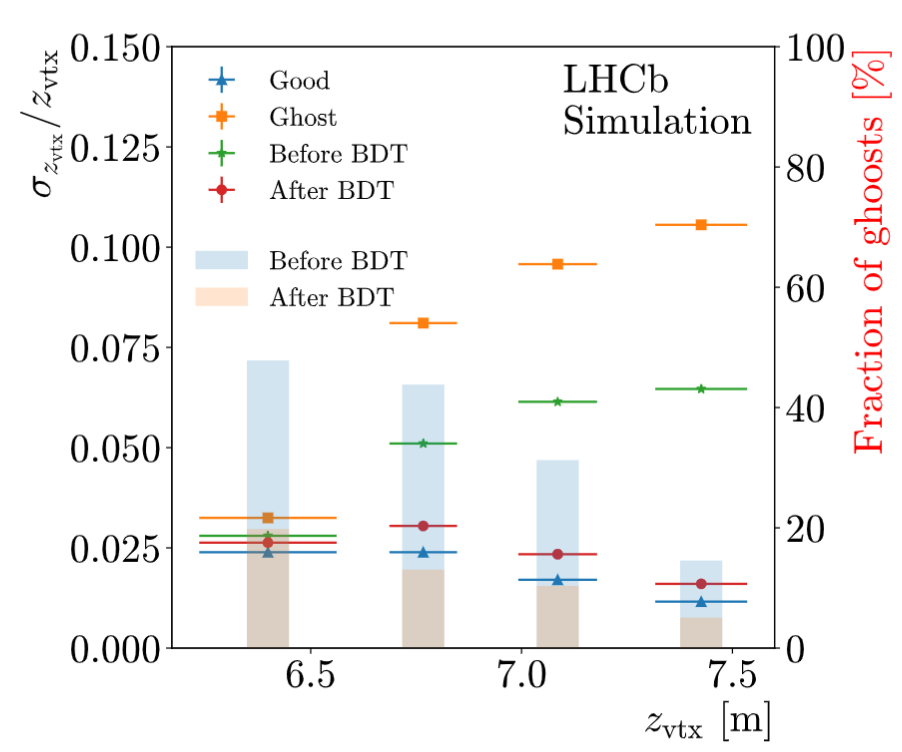 Ghost removal impacts significantly also the vertex resolution

Resolution with ghost: 6%

Resolution after ghost removal: 2.4%
Giorgia Tonani                                                            07/03/2024                                                                                 24
Giorgia Tonani                                                                                                                                                                  23
Efficiency recovery: vertexing algorithm
Vertexing algorithm is the bottleneck:
Poor momentum resolution → about 50% failure 

use directly DTF +22% signal yield on data
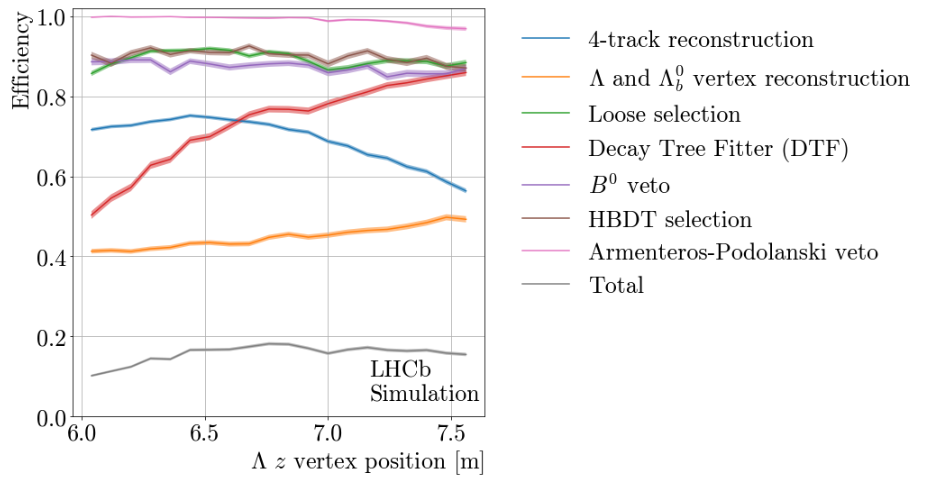 Giorgia Tonani                                                            07/03/2024                                                                                 25
Giorgia Tonani                                                                                                                                                                   23
Towards the dipole moments measurement…
Possibility to measure EDM and MDM of the 𝝠 baryon at LHCb experiment: exploiting the spin precession in LHCb magnetic field

Analysis of the EMDM ongoing for 𝝠b → J/𝜓(𝝁+ 𝝁-) 𝝠(pπ-) decays: expected a sensitivity comparable to literature with Run 1 + 2 (~ 10k events)

To be completed by the end of 2024 for my PhD

Development of techniques scalable to other decays

Possibility to improve the measurement with Run3 data and beyond
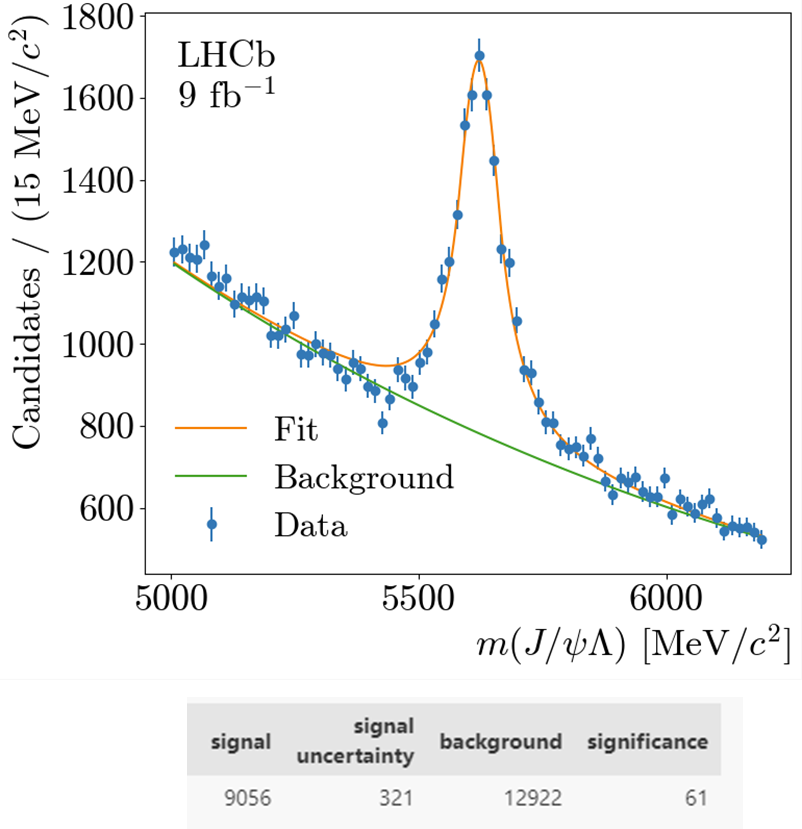 Giorgia Tonani                                                            07/03/2024                                                                                 26
Giorgia Tonani
Program of measurements: Run 1+2
Run 1: 2011-2012 3 fb-1 + Run 2: 2015-2018 6 fb-1
beauty decays:

charm decays, higher cross section wrt beauty:
First measurement
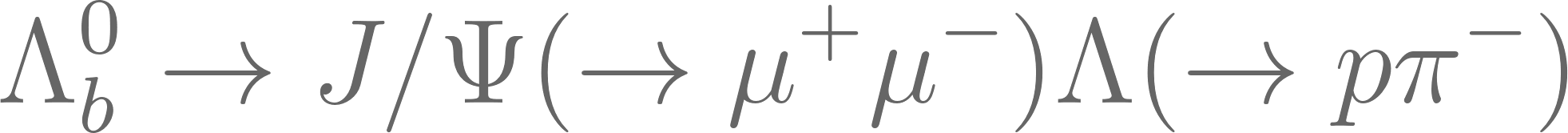 Initial polarization measurement ongoing
observed a dilution in the polarization in SL decays, more focus on LL
 
Final polarization measurement not possible, no trigger for T tracks available
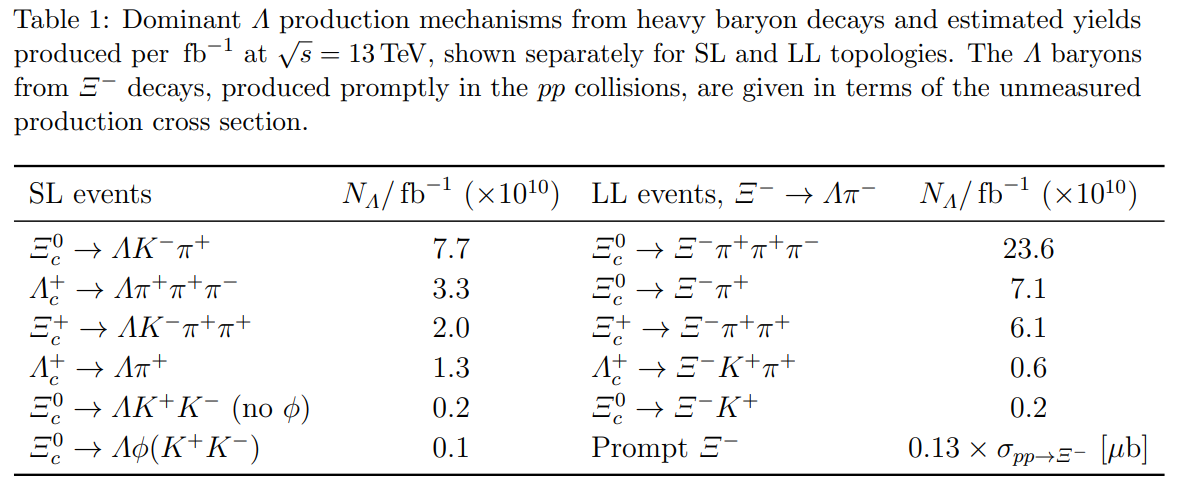 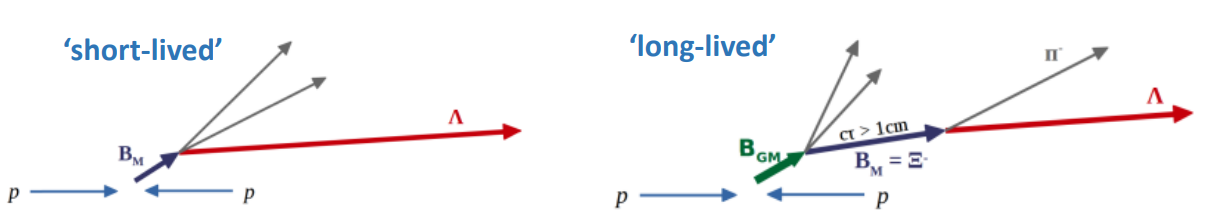 Giorgia Tonani                                                            07/03/2024                                                                                 27
Program of measurements: Run 3
Run 3: 2022-2025, expected 50 fb-1
New fully software trigger, development of dedicated trigger lines for all the decays:
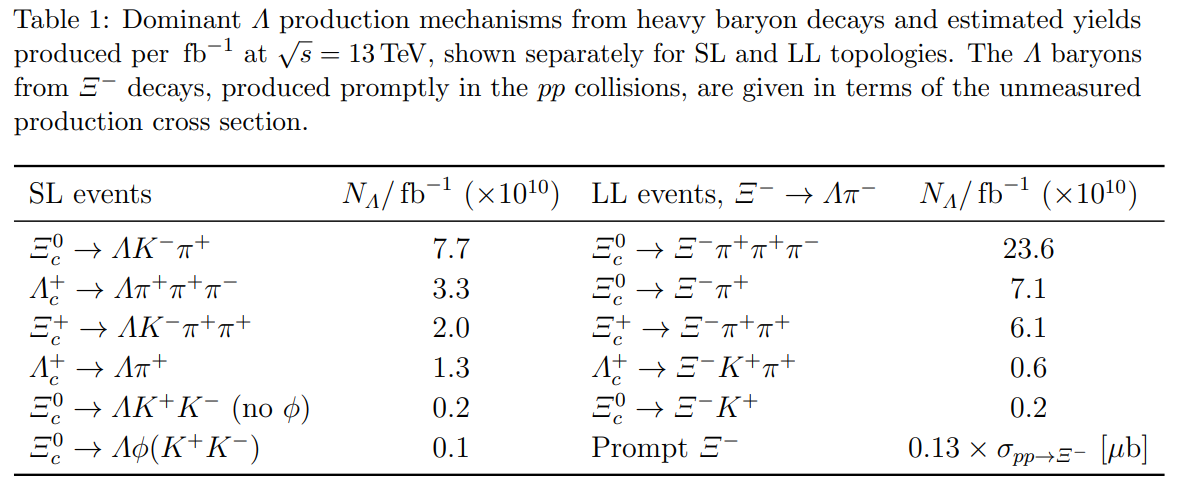 Charm decays: number of 𝝠 produced is few (2-5) orders of magnitude greater than that in b-decays. Triggers ready for Run 3
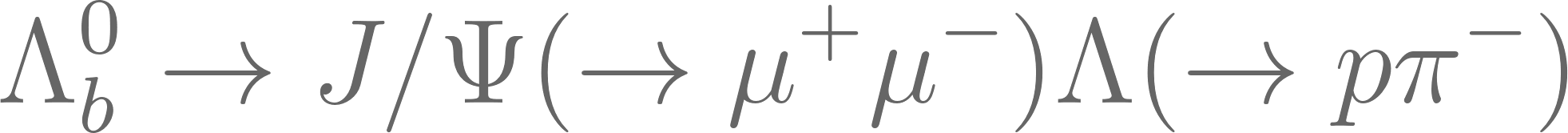 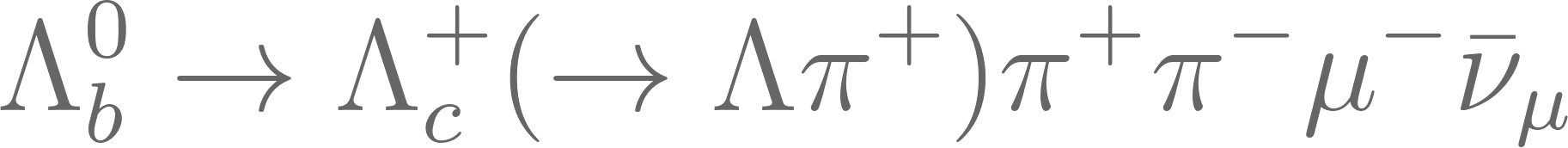 Semi-leptonic decays: production ratio factor 200 greater than that in the 𝝠b → J/𝜓(𝝁+ 𝝁-) 𝝠(pπ-) decay. More difficulties in the reconstruction, work in progress
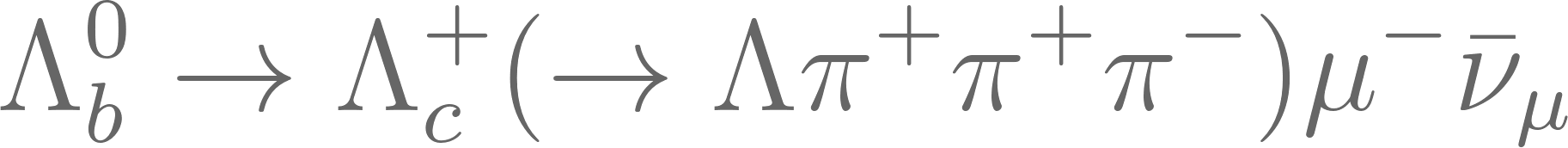 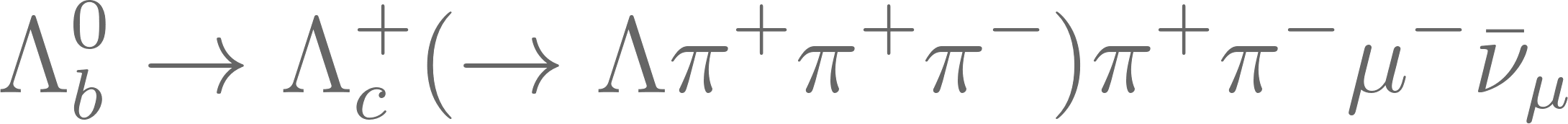 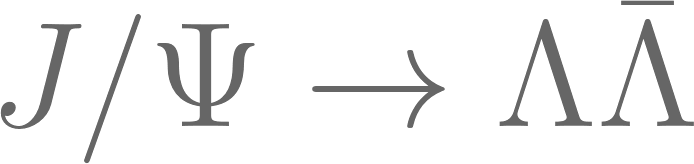 Giorgia Tonani                                                            07/03/2024                                                                                 28
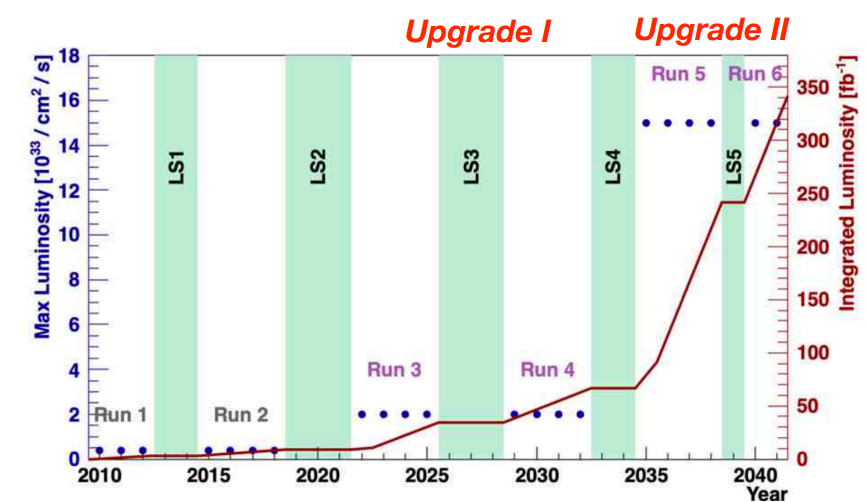 Future prospects
Current limit Λ EDM: Fermilab, 1981, fixed target experiment Λ EDM < 1.5 × 10−16 ecm, with 95% C.L.

Expected improvement Λ EDM: LHCb project, sensitivity reachable σδ ≈1.3×10−18 ecm 
with 50 fb-1 data
Current measured value Λ MDM: 
μ = 0.613±0.004 μN

Expected improvement Λ MDM: sensitivity reachable σμ ≈ 10−4μN with  50 fb-1 data ⇒ first CPT test at 10−4 level with Λ baryons
LHCb plans to run up to 2041 and reach 300 fb-1 data  ⇒ possibility to reach even better sensitivity in a long time scale
Giorgia Tonani                                                            07/03/2024                                                                                 29
Backup
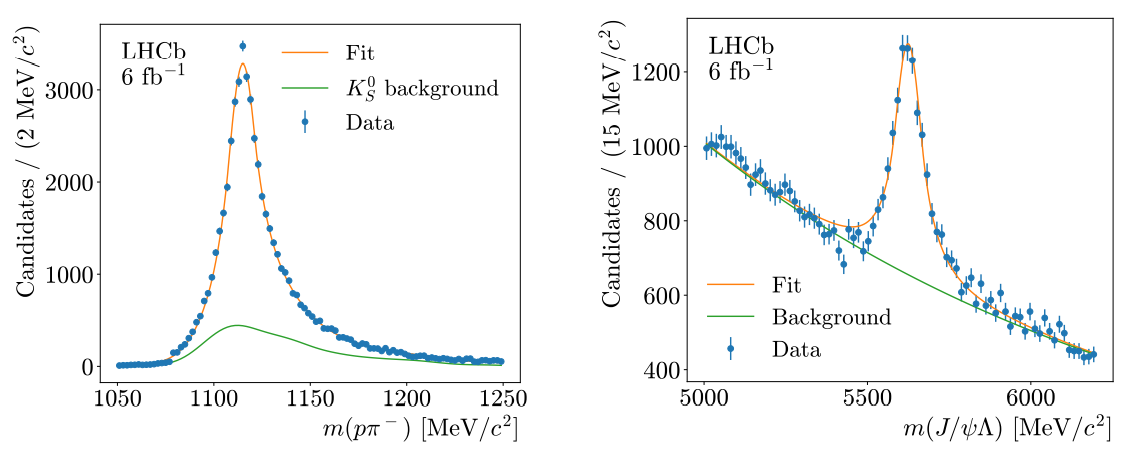 VF + DTF
Increase in statistics
Change of vertexing approach: + 22% increase on data 
Run 1 data: + 1500 events
Total of about 9000 signal candidates selected
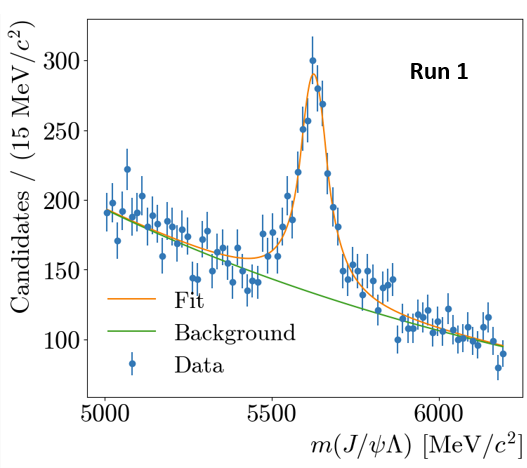 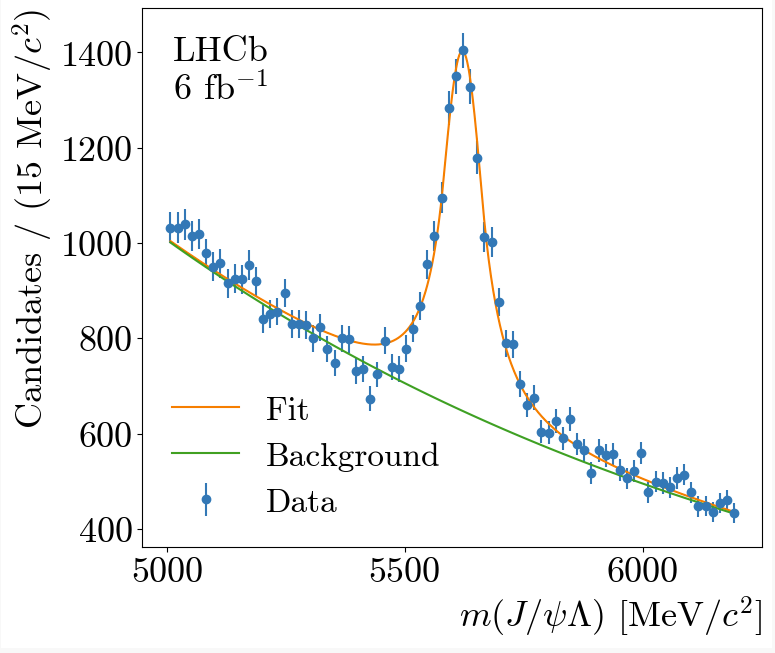 Proof of principle analysis: expected a sensitivity to EDM comparable to the Fermilab one
DTF only
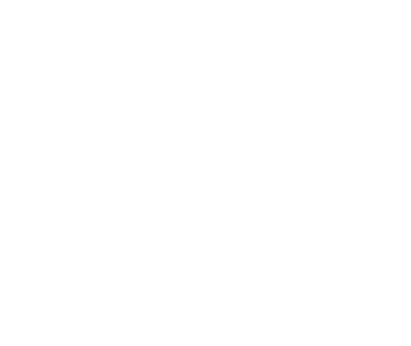 Sensitivity: 𝝈 ∝
Giorgia Tonani                                                            07/03/2024                                                                                 21
B0 → J/𝜓(𝝁+ 𝝁-) Ks0(π+π-) and vertex resolution
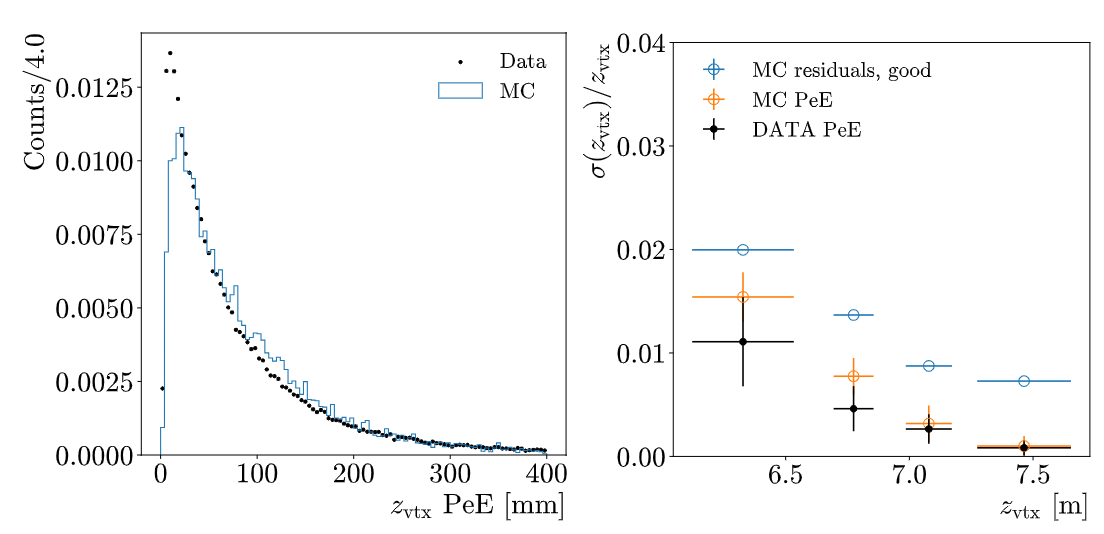 Data error bars need to be added
Giorgia Tonani                                                                                                                                                                    2